INPATIENT REHABILITATION OF ESRD HEMODIALYSIS PATIENTS AND BARRIERS
Shangming Zhang, MDAssistant Professor
Medical Director of Outpatient ClinicDepartment of Physical Medicine & RehabilitationPenn State Hershey Medical CenterPenn State Hershey Rehabilitation Hospital
Disclosure
No conflicts of interest to disclose
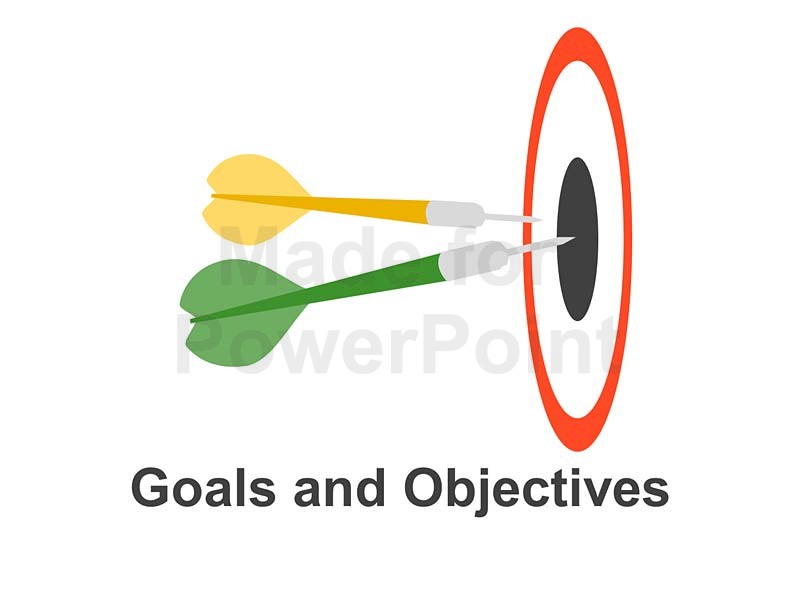 Objectives
Review CMS inpatient rehab criteria
Explain inpatient rehab outcome measures
Compare inpatient rehab outcomes of ESRD hemodialysis (HD) patients, CKD patients not on HD, and renal transplant patients
Discuss barriers to inpatient rehab and their management
Admitting Criteria
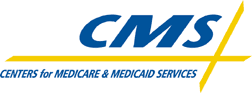 Necessary and reasonable
Complex nursing, medical and rehab needs
At least 2 therapies and one must be PT or OT
Intensive therapy program of 3 hours per day for 5 days per week
Willing and reasonably expected to participate in and benefit significantly from intensive rehab program 
Medical supervision of a physiatrist with face-to-face visits at least 3 days per week
Documented measurable improvement
Patients
Retrospective chart review of selected patients at Penn State Hershey Rehabilitation Hospital 8/5/2010-2/27/2014
83 (M57, F26) ESRD on HD patients, average age 66 
142 (M99, F43) CKD non-HD patients, average age 73 
33 (M21, F12) renal transplant patients, average age 61 
Stroke, SCI and brain injury patients all excluded 
Demographics, comorbidities and rehab outcome measures recorded
Outcome Measures
FIM motor improvement
FIM total improvement
FIM gain
Length of stay (LOS)
FIM efficiency (FIM gain/day)
Home discharge 
Unplanned transfer to acute care
FIM=Functional Independence Measure
Summary
ESRD patients on hemodialysis showed steady but slower functional improvement 
Higher acute transfer rate seen in ESRD and post renal transplant patients
Results reported here does not reflect our overall inpatient rehab outcomes
Less favorable result is secondary to ESRD complications and medical complexity
Complications of ESRD
Coronary artery disease
Stroke
Atrial fibrillation
Fatigue
Pain
Anemia
Orthostatic hypotension 
Sleep apnea/insomnia
Depression
10. Anorexia
11. Malnutrition
12. Protein-energy wasting
13. Uremic polyneuropathy
14. Uremic myopathy
15. Autonomic neuropathy
16. Mineral bone disorders
17. Uremic pruritus
18. Cognitive deficits
Barriers to Rehab in ESRD
Fatigue
Sleep apnea
Pain
Orthostatic hypotension
Lack of motivation of patients and caregivers
Missed therapy time 
3-4 hours dialysis time, 3 times per week 
Post HD fatigue
Post HD hypotension
Fatigue
Prevalence 60-97%
Associated with increased morbidity & mortality
Causes:
Anemia
Physical inactivity and deconditioning
Chronic inflammation: ↑IL-6, ↑CRP
Sleep apnea & insomnia
Depression
Inter-dialysis weight gain
Anorexia
Comorbidities
Fatigue Management
Exercise/physical therapy
Treat depression
Treat sleep apnea and insomnia
Treat anemia: Johansen (2012) placebo-controlled randomized clinical trial
(1). EPO improves fatigue by 22-26%
(2). Hg <10 g/dl partial correction to ≥ 10 g/dl, improves fatigue by 34.6%
(3). Hg ≥ 11 g/dl to ≥ 12g/dl, improves by 5.5%
Sleep Apnea
Prevalence 50-60% in ESRD
More common in males than in females
HD as a risk factor for sleep apnea independent of age, sex, BMI and cardiovascular diseases
Mechanisms:
Hypervolemia
fluid overnight shift/redistribution into the neck 
Treatment:
CPAP or BiPAP
Minimizing inter-dialytic weight gain
Pain
Prevalence 50%
Nociceptive: 
Back pain, joint pain
Myofascial pain
Dialysis-related pain
Secondary hyperparathyroidism bone pain
Polycystic kidney disease pain
Calciphylaxis
Neuropathic:
Diabetic neuropathy 
Uremic polyneuropathy
Radiculopathy
Pain Treatment
Acetaminophen for mild pain
Non-steroidal anti-inflammatory drugs (NSAIDs) should be avoided
Caution with tricyclic antidepressants (TCAs)
Tramadol 50-100mg BID for moderate to severe pain
Fentanyl patch or Methadone for severe chronic pain
Neuropathic pain: 
Gabapentin 
Pregabalin 
Duloxetine 
Consider medication renal dose adjustment
Orthostatic Hypotension
≥ 20 mmHg SBP or ≥ 10 mmHg DBP drop 
Prevalence 36-37%
Lightheadedness, dizziness, nausea, syncope 
Mechanisms:
Autonomic neuropathy
Fluid volume shift/redistribution
Post HD hypotension
Independent predictor of all cause mortality 
Management: 
Discontinue culprit medications
Hold antihypertensives on HD days
TEDs and abdominal binder
Midodrine
Recommendations
Educate patients and caregivers  
Physical therapy, exercise & routine physical activities
Treat pain 
Treat depression
Treat anemia
Treat sleep apnea, insomnia, uremic pruritus, restless leg syndrome
Address malnutrition
Provide HD after therapy if possible
Allow post HD napping 
Provide 15-hour therapy over 7 days instead of 5 days
Hold anti-hypertensive meds prior to HD on dialysis days
Make up missed therapy time
Stroke in ESRD
Stroke relative risk in ERSD is 5- to 10-fold higher  
Both ischemic and hemorrhagic 
ESRD as an independent risk factor for stroke
Increased 30-day post stroke mortality
30% in ESRD 
10-13% in general population in the U.S.
Decreased home discharge rate
56% in dialysis patients 
72-76% in general population
AFib in ESRD
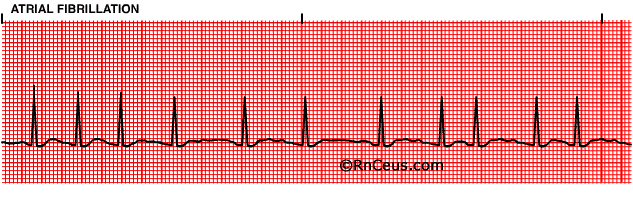 AFib prevalence:
0.4-1.0% in general population
8-18% in non-HD patients
7-27% in HD patients
Mechanism:
Age, CAD, CHF, HTN, DM
Inflammation
Electrolyte abnormality
Anemia
LV hypertrophy
AFib is a great risk for ischemic stroke
Warfarin for AFib in ESRD
Warfarin anticoagulation recommended in general population
Are the benefits worth the risks in ESRD patients?
Limited evidence 
Increased risk of bleeding 
Warfarin-precipitated calciphylaxis
Warfarin-related nephropathy
The latest 2014 AHA/ACC guidelines: 
Non-valvular Afib in ESRD (CrCI <15 ml/min) or on HD patients
with CHA2DS2-VASc score ≥2  
No contraindications
Reasonable to prescribe warfarin (goal INR 2-3) 
Collaboration between treating cardiologist and nephrologist
Aspirin monotherapy is not effective
NOACs for AFib in ESRD
Novel oral anticoagulants (NOACs)
Apixaban
Rivaroxaban
Edoxaban
Dabigatran
Overall favorable risk-benefit profile 
More predictable effect
No need for frequent monitoring
Fewer diet and drug interactions
Lower risk of bleeding
If CrCI >15, any of NOACs is acceptable
If CrCI <15 on HD or not HD, only Apixaban approved by FDA
Should ACEI/ARB be used in ESRD?
Angiotensin-converting-enzyme inhibitor (ACEI)
Angiotensin receptor blocker (ARB)
Benefits of ACEI/ARB: 
Preserve residual renal function (RRF), an important predictor of morbidity & mortality in HD patients
Reduce thirst and inter-dialytic weight gain
Reduce left ventricular hypertrophy
Reduce cardiovascular mortality and CHF admission
Potential risks:
Hyperkalemia
Worsening of renal anemia
ACEI/ARB is recommended in ESRD 
Appropriate dosing, careful electrolyte and diet monitoring needed
Renal Anemia
100% ESRD and 70% all other stages of CKD patients
1.7-fold higher risk for coronary artery diseases
Mechanism:
Deficiency of endogenous erythropoietin
Iron deficiency
Treatment:
Epoetin or Darbepoetin 
Iron supplementation
Target Hg: 
10 g/dl in dialysis patients
11 g/dl in pre-dialysis patients
Hg >13 g/dl is not recommended
Conclusion
ESRD patients benefit from inpatient rehab
Referral to inpatient rehab should be considered for appropriate ESRD patients
ESRD patients are medically complex
Identify and address barriers to rehab in order to maximize rehab outcome
Skilled therapy and regular exercise programs should become a standard of care for patients with ESRD
References
Tonelli M, et al, Circulation. 2016; 133:518-536
Moist LM, et al. J Am Soc Nephrol 2000;11:556-64
Qamar A and Bhatt DL. Circulation 2016: 133:1512-1515
Schwartzenberg S, et al. Am J Cardiol 2016; 117:477-482
De Vriese AS, et al. Am Heart J 2016;174:111-119
Vaziri ND, et al. AM J Kidney Dis 2016; 67:367-375
Mimura I, et al. Nephron 2015; 131:202-209
Slomka T, et al. Am J Med Sci 2016; 351:309-316
Lyon OD, et al. Seminars in Nephrology 2015; 35:373-382
Hohnloser SH, et al. Eur Heart J 2012; 33:2821-2830
Davison SN. Am J Kidney Dis 2003; 42(6):1239
O’Connor N & Corcoran A. Am Fam Physician. 2012; 85(7):705-710
Koyama H, et al. Clin J Am Soc Nephrol. 2010; 5: 659-666
Maurizio B, et al. Seminars In Dialysis. 2011; 24(5);550-555
Horgan A. J Pain Symptoms Management. 2012; 44(5):715-724
Chang Y, et al. Int. J Nurs Study. 2010; 47: 1383-88
Forrest G, et al. Arch Phys Med Rehabil 2005; 86:1949-1952
Forrest G, et al. Arch Phys Med Rehabil 2004; 85:51-53
References (Con’t)
January CT, et al. J Am Coll Cardiol 2014;64:e1-e76
Winkelmayer WC, et al. J Am Soc Nephrol 2011; 22:349-357
Storer TW, et al. Nephrol Dial Transplant. 2005; 20:1429-37
Yurkuran M, et al. Complement Ther Med. 2007; 15:164-171
Johansen KL, et al. Nephrol Dial Transplant. 2012; 27:2418-2425
Krishnan A, et al. Seminars in Dialysis. 2009; 22(3);267-278
Nardin R, et al. Arch Neurol 2005; 62: 271-275 
Smart N & Steele M. Nephrology. 2011; 16:626-632
Headley S, et al. Am J Kidney Dis. 2002; 40:355-364
Kouidi E, et al. Eur. J. Cardiovasc. 2010; 17:160-7 
Kohzuki, M. Renal Rehabilitation. Ishiyaku Publishers, Inc, Tokyo, 2012
Painter P & Marcus RL. Clin J Am Nephrol. 2013; 8:861-872
Cupisti Adamasco, et al. Intern Emerg Med. 2013; 8(S1):S31-S34
Sietsema KE, et al. Kidney Int. 2004; 65:719-24
 Fouque D, et al. Kidney International. 2008; 73:391-398
Krishnan A & Kiernan MC. Nat. Rev. Neurol. 2009; 5:542-551
Cowen TD, et al. Arch Phys Med Rehabil 1995; 76:355-359
Sasaki O, et al. Nephrol Dial Transplant 2005;20:377-381
QUESTIONS?THANK YOU